NANOPARTIKEL
RIMA ZONA KHARISMA, S.E., S.Si., M.T.
Nanopartikel Magnetik
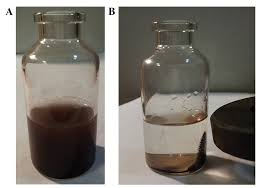 Nanopartikel Magnetik
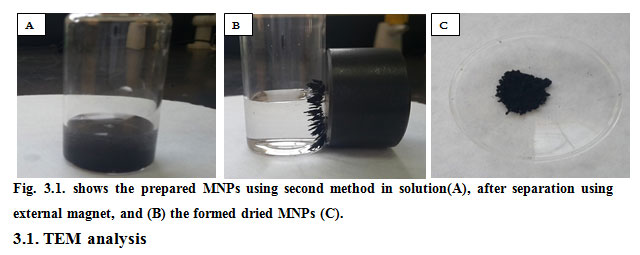 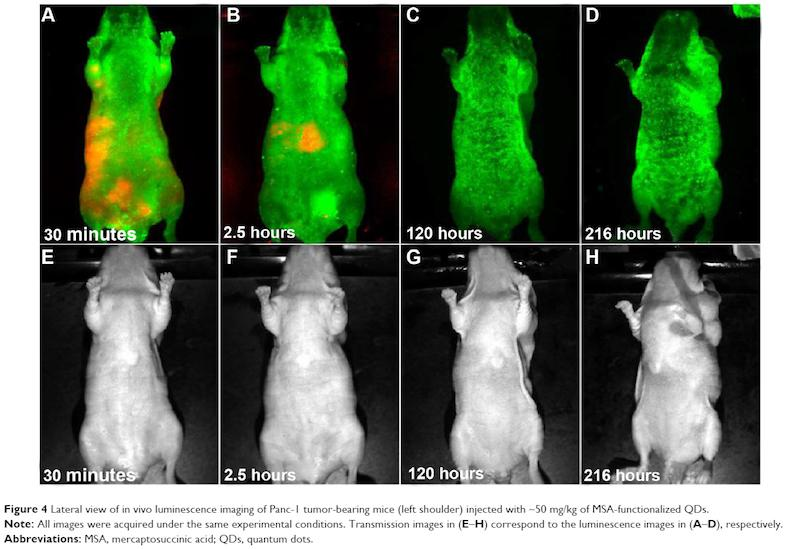 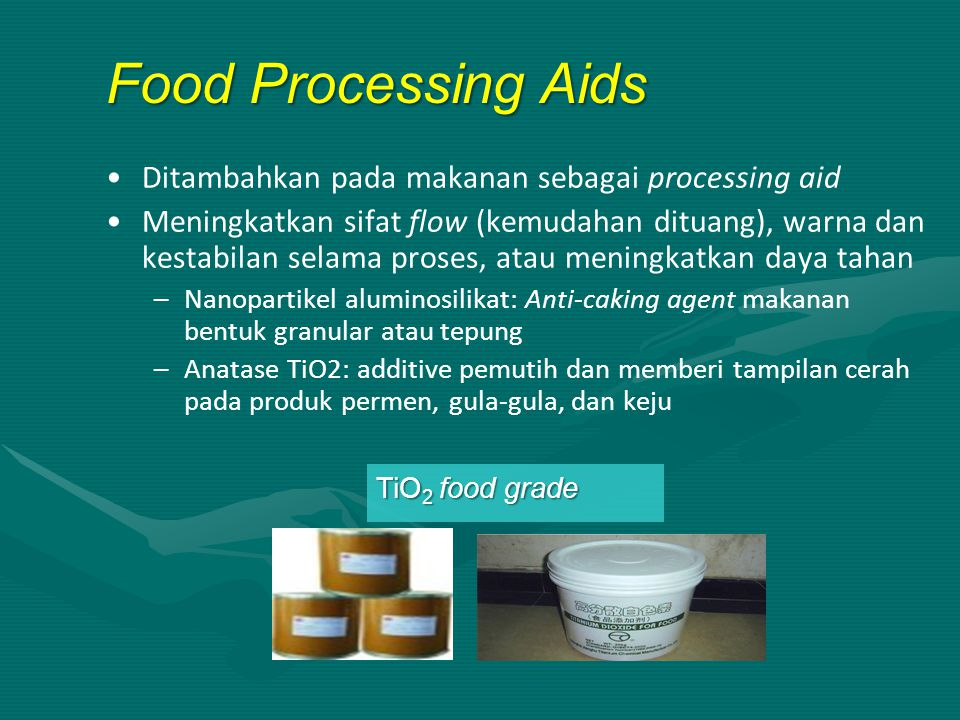 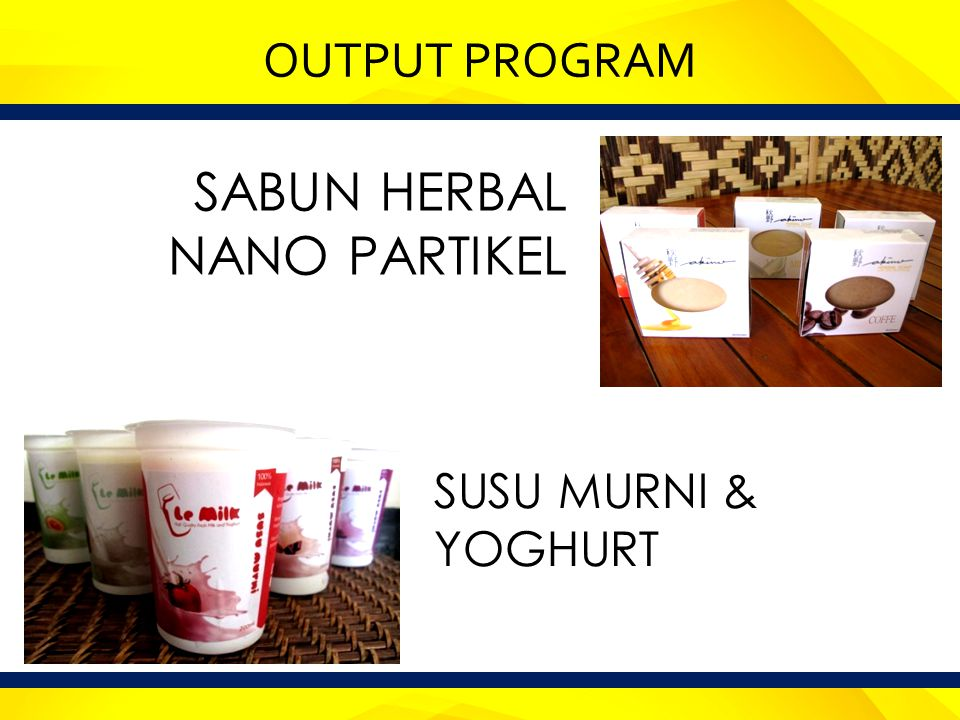 Alat Atomic Force Microscope (AFM)
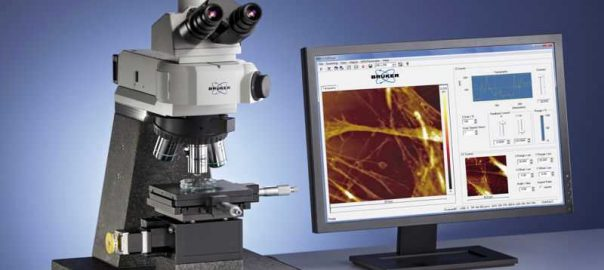 Nanoliposom mentranslokasi nanopartikel                                       ke seluruh bagian tanaman
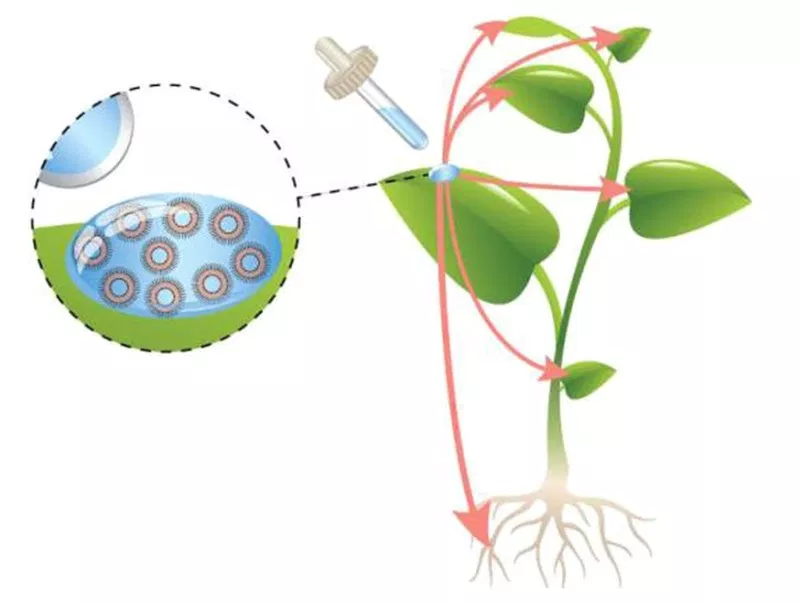 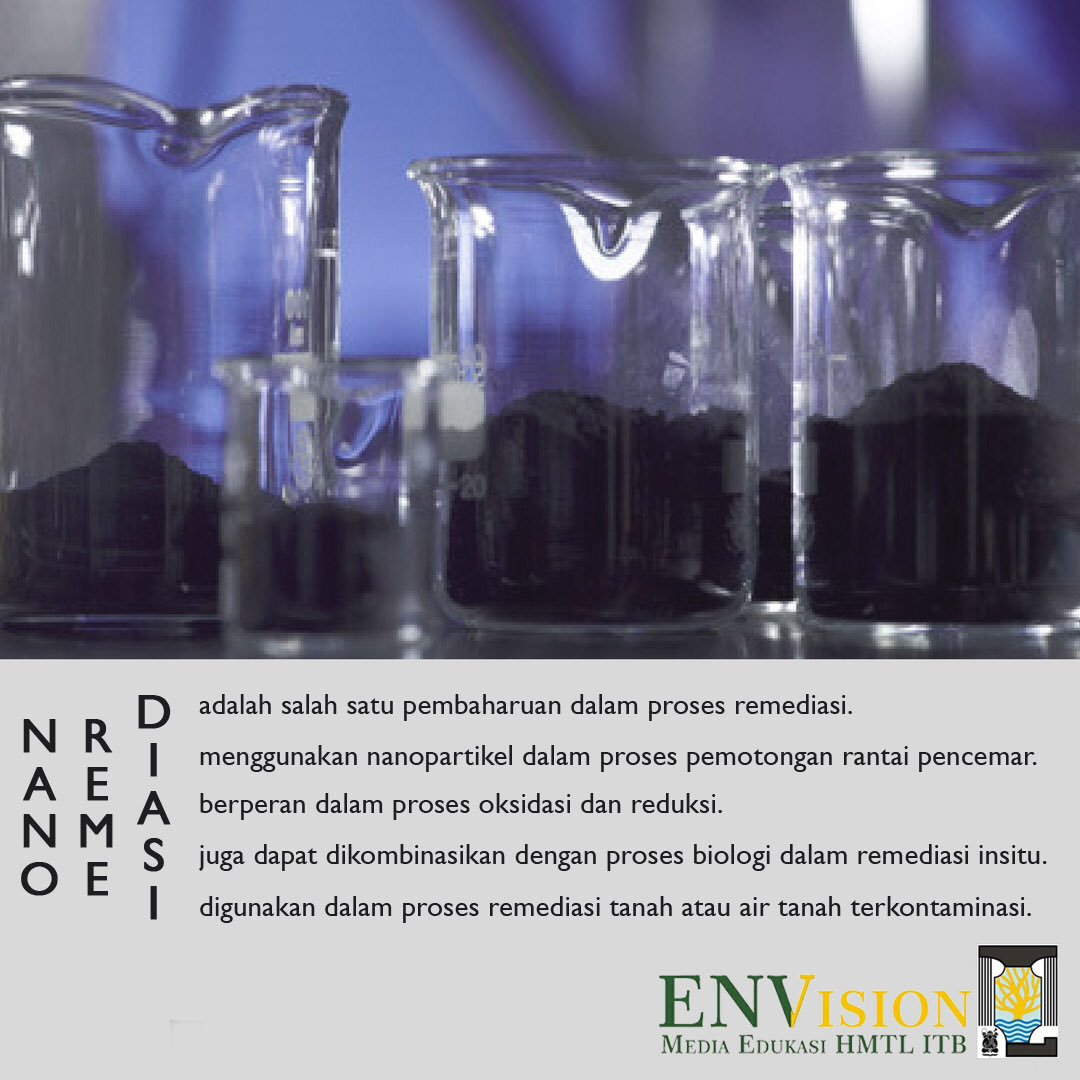 Terima Kasih …….